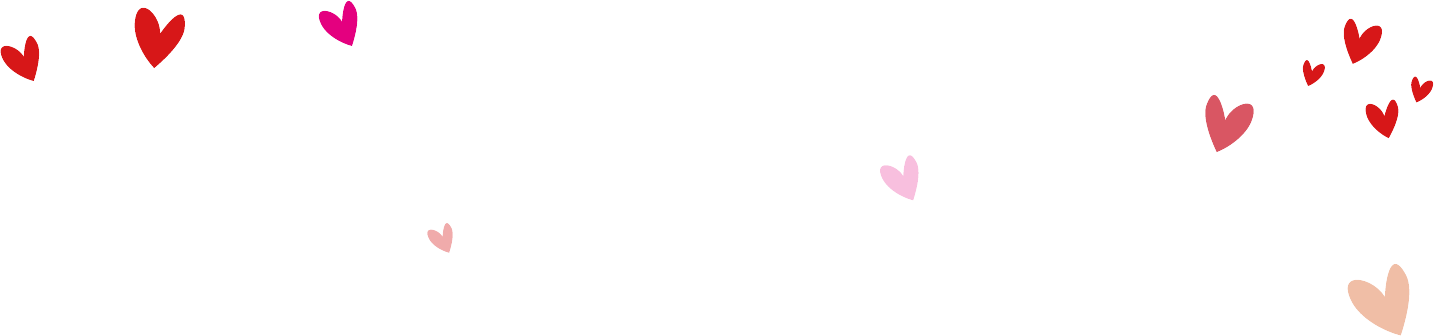 CHÀO MỪNG CÁC THẦY CÔ ĐẾN DỰ GIỜ LỚP
MÔN: TOÁN
GIÁO VIÊN: LÊ THỊ THÙY TRANG

LỚP: 2B
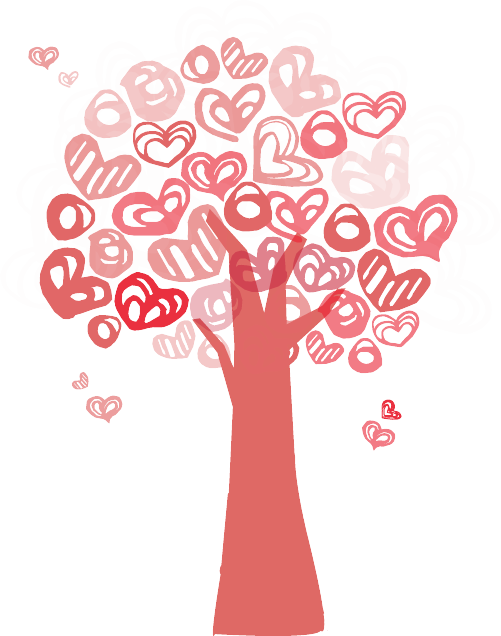 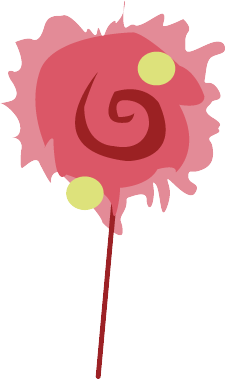 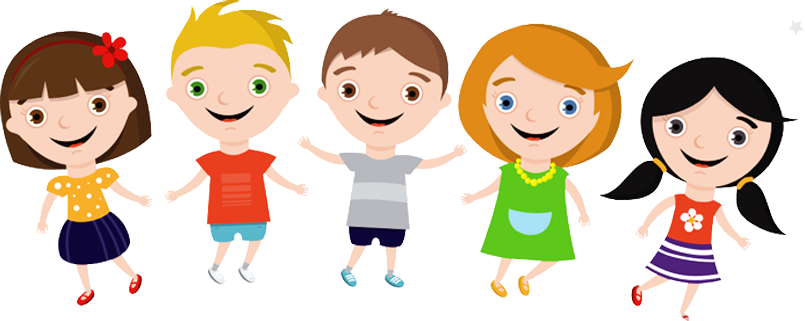 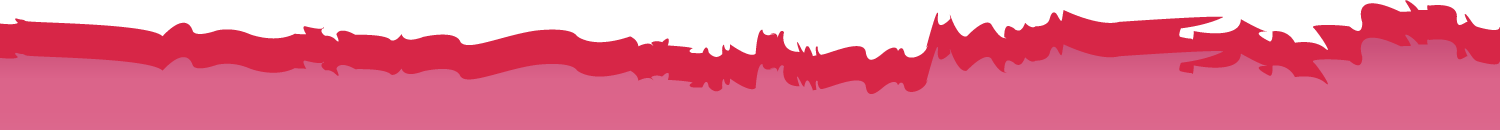 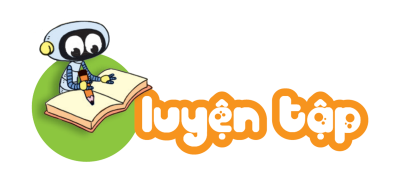 Đều là các số tròn chục có hai chữ số.
Các số này có gì đặc biệt?
?
Số
1
a)
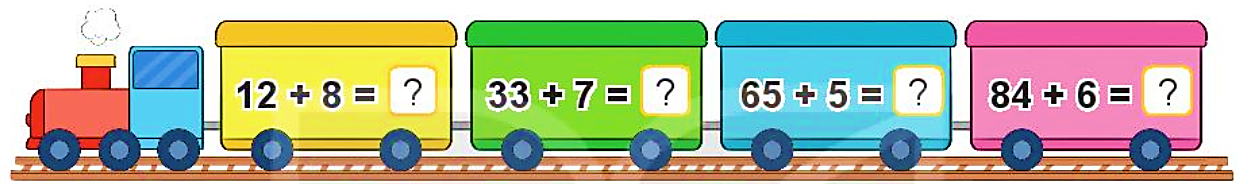 20
40
70
90
29 + 6
19 + 3
69 +  4
35 + 5
b) Đặt tính rồi tính.
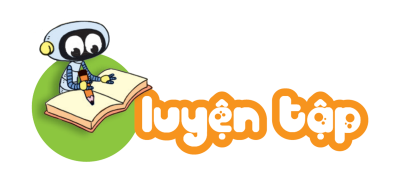 2
Tính rồi tìm lá của mỗi loại quả.
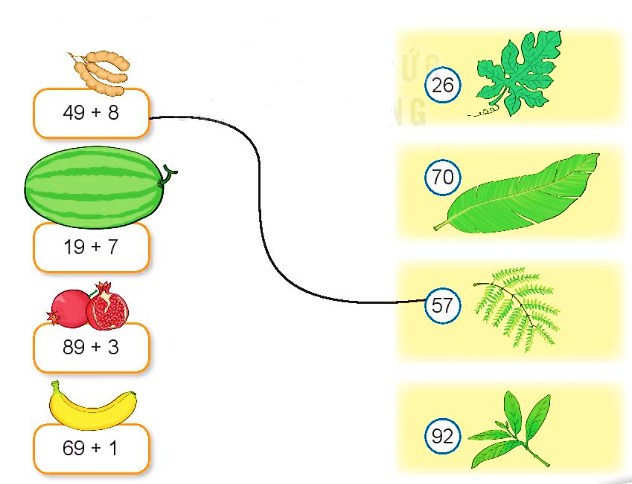 26
26
26
26
26
70
57
92
49 + 8
19 + 7
89 + 3
69 + 1
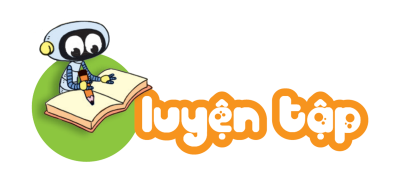 Trên bàn có 18 vỏ ốc màu trắng và 5 vỏ ốc màu xanh. Hỏi trên bàn có tất cả bao nhiêu vỏ ốc?
3
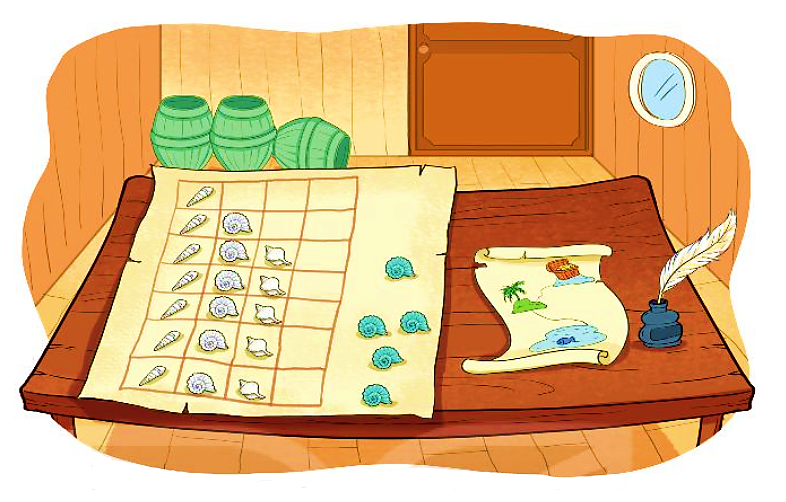 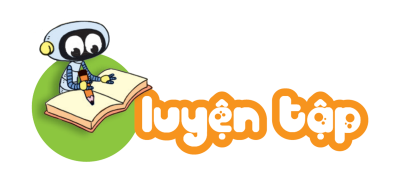 4
?
Số
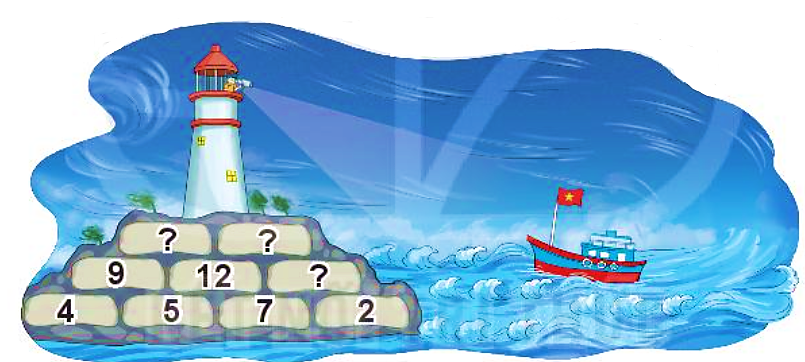 Chọn đáp án đúng
36
36
B
B
B
A
27
  9
27
9
+
+